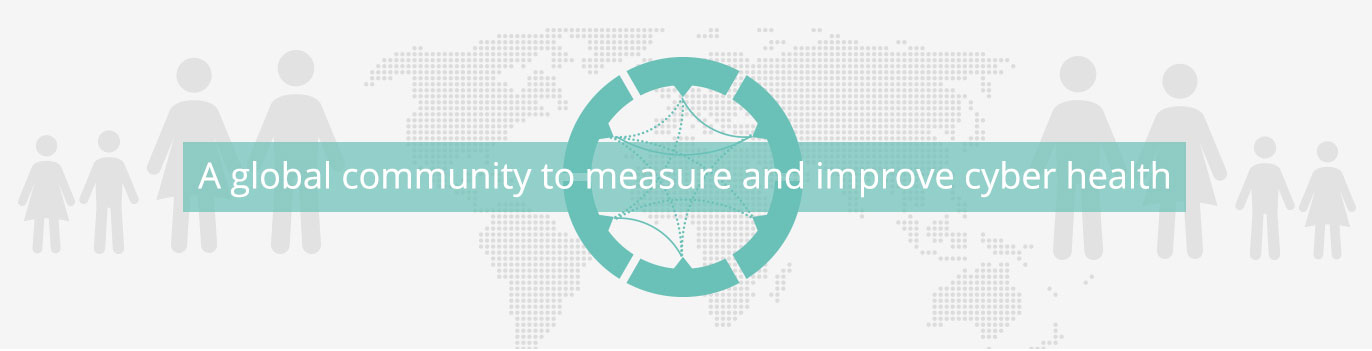 CyberGreenClearing House for Global Mitigation of Best Practices
…. Over 20 years ago in APRICOT 1 (1996)
Security “Side Door” Session:
BGP Prefix filtering
Source Address Validation
Close open ports
Danger of Reflection attacks
Danger of DoS attacks
“Advance Persistent Threat” (used a different phrase)
Patch your systems
Monitoring the scanning of the network
Does this all resonate?

What is not working?
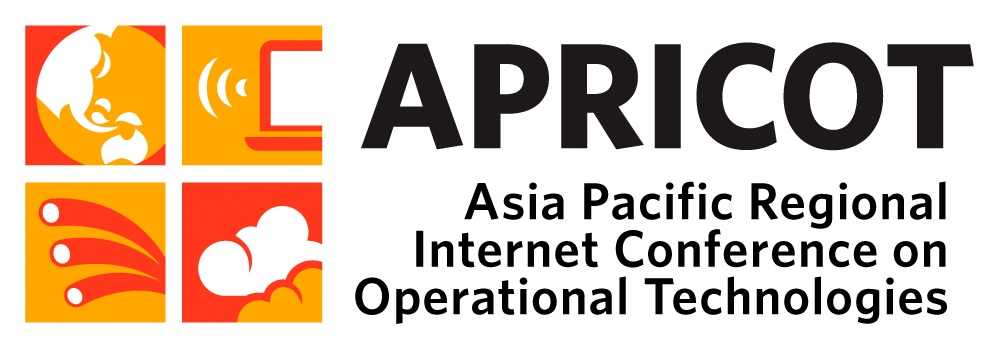 Objectives for this Session
Interactive Feedback
Seek Active CERT Partners to interact on the a new set up BCPs that will be the mitigation & remediation toolkit.
Recruit Contributing Champions
The “ACK” Problem
We have data  …. Organizations are able to get data from attacks that inlcude all the details needed to take action.
We share the data ... Within Trust Communities Organizations share details of the attack.
We ask for help ... Organizations who have been attacked then ask for help
We then get a “ACK.”  What does that mean? What do people really do?
What would be helpful are tools to entice and measure the “ACK” from an incident.
CyberGreen Methodology
Publicly Visible Security Hygiene/Mitigation/Remediation Metrics that Facilitates Action  …. IF we have:
CyberGreen
Communication that leads to measurable action.
Tools the can be used by each level down stream.
Mitigation/Remedation Techniques that each can be applied
Review of the data to see if that action leads to the expected results
Feedback mechinism learn, share, and try new approaches
CERT
ASN
Enterprise &
Customer
What Can Be Measured?
Open Exploitable Ports. Obvious first Choices
Malware Infections. Selective per Malware specifics – Obvious Plugin to a Sinkhole Operation
Vulnerabilities Accessible via the Internet. Can be done with many of the “Network Attack Vector” Vulnerabilities
BCP Violations. New area to consider.
Protocols That Should not be Exposed – Closing the backdoors into a network
Q. What is missing?
Jan
Mar
Apr
Feb
DNS Open Reflectors
DNS Open Reflectors are the obvious first choice.
We have the data, the tools, and measurable consequences.
CyberGreen Objective with the Clearing House:
How CERTs can use the data?
The BCPs to protect the Open DNS Resolver ports or shut them down
How to communicate to promote action
What might be the consequences of no action?
What might a ASN do if there are no action by their customers?
Q. What is not working?
NTP Open Reflectors
NTP is an active “fall back” or “traffic mix” option with reflection DDOS attacks.
NTP will be a bit more challenging:
Many notifications to ASNs with open NTP ports would be “huh???”
Industry has weak NTP Architecture BCPs.
Mitigation might cause problems in the future (as time sync is lost with little impact until you really need time sync).
Remediation might require a ASN level “re-think” of their Time Architecture (which would then include PTP) 
Embedded NTP in other network elements would mean NTP issues will be persistent 
Clearinghouse Objective – Detailed guide and Training Materials that go beyond “Secure NTP Templates”
General UDP Reflectors
Other protocols like SNMPv2, NetBIOS, SSDP, CharGEN, QOTD, BitTorrent, Kad, Quake Network Protocol, Steam Protocol RIPv1. Multicast DNS (mDNS), Portmap/RPC and several other protocols can be used as UDP DDOS reflectors.
Each of these UDP attack vectors are an indicator of “security health.”
Clearinghouse Objectives:
Review the Risk with several of these UDP Reflection attack vectors.
Which should be prioritized by the CERT Team.
Measuring Spoofing Capabilities
The Spoofer Project (https://www.caida.org/projects/spoofer/) has been refunded. 
Clearinghouse Objective:
The Risk to an ASN without Anti-Spoof Protections
Approaches to deploying Spoofer Project Nodes
Example National Level Campaign to Encourage Spoofer Project Deployments.
CyberGreen facilitated partnerships between CAIDA & the CERT Team

Expected Results – More Spoofer Project Surface Area of Measurement that can then be used to measure action.
Q. What is missing?
Malware Remediation Exercises
Malware systems that have been sinkholed or taken over allow the community drive an industry infection to zero. 
These violated systems are an double risk from the known infector and the additional infections that are likely given that most malware disables updates and security software.
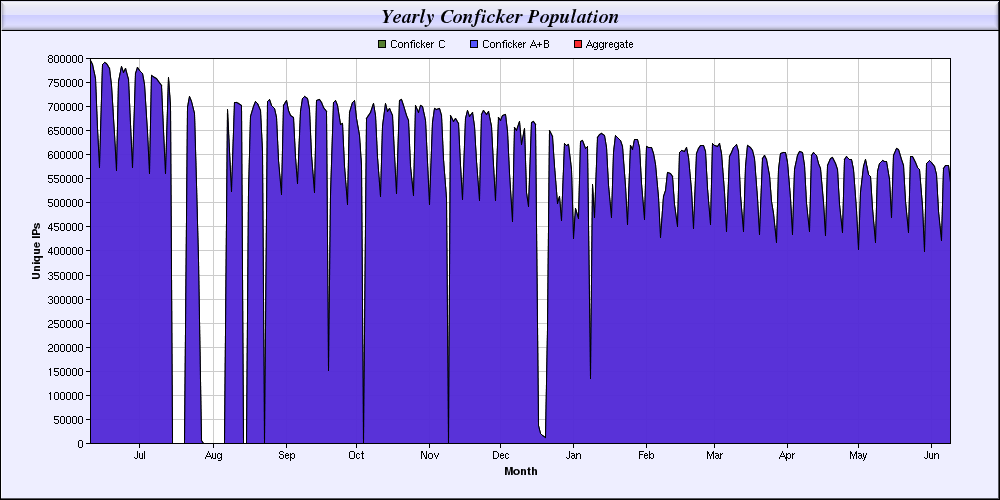 Vulnerability Remediation Exercises
Vulnerabilities are persistent attribute of our hyper-connected world. 
The time between an announce vulnerability and exploitation is small and often is driven by the perceived derived value of the exploitation.
What CERT Teams need
Rapidly obtain measurable data on the vulnerability risk with their constituents
Build metrics to measure that risk and communicates results.
Drive mitigation/remediation techniques to reduce the risk.
The Security Toolkit Approach
There is not one “security tool” that can cover all security issues encountered by an Organization. 
The “Security Toolkit” approach uses a broad set of security capabilities. 
Each security capability has a an impact and appropriate use.
What are the tools we need to mitigate and remediate:
Open Exploitable Ports. 
Malware Infections. 
Vulnerabilities Accessible via the Internet. 
BCP Violations. 
Protocols That Should not be Exposed
Example: NSP-SEC Top Ten 2005
Prepare your NOC
Mitigation Communities
iNOC-DBA Hotline 
Point Protection on Every Device 
Edge Protection 
Remote triggered black hole filtering 
Sink holes 
Source address validation on all customer traffic 
Control Plane Protection
Total Visibility
Working within the NSP-SEC Community (Backbone Operators)
Interviews with the most active participants. 
What would be the key tools everyone needs deploy now.
CyberGreen would use the same approach with the Global Mitigation BCPs.
This list of BCPs would evolve over time based on experience, innovation, and results.
Where will the Toolkit be applied?
CyberGreen Metrics Tools
CyberGreen
CERT Level Communication, Mitigation, Remediation & Tracking Toolkit
CERT
ASN
ASN Level Communication, Mitigation, Remediation & Tracking Toolkit
Enterprise &
Customer
Data Sources and Managing those Data Sources
There are more security data sources that people realize.
CyberGreen is an aggregation of security data sets applied to a goal.
Empowering each CERT to build their own relationships with the each data source would be encouraged.
Clearinghouse Objective:
Work with the data source to ensure there are clear instructions for CERT participation.
Training module to illustrate how these relationships are mutually benefited.
Building the Telemetry Capabilities within the CERT Constituents
Problem: Most of our Security Data Sources have limited Surface Area of Visibility.
We are limited by the sensor deployments. 
One element of building security data partner relationships is through the expansion of the sensors and data collection efforts. 
CERT Teams would be taught several examples, how they could encourage their constituents to participate, and then how that benefits all of the CERT’s constituents.
CyberGreen Clearing House Deliverables
CyberGreen Workshop Materials under CC license that can be used to Empower the CERTs Constituents
CyberGreen Tools to conduct mitigation & remediation campaigns with their constituents and measure the results.
The CyberGreen Metrics
CyberGreen Platform
New Metrics
19
Reporting
Storage
Feed Management, Convert, and Store Temp
First Merge Processing & Storage
Analytics
Storage
Archive
Storage
Lots of Data Sources
Incident
Storage